Наукова бібліотека УІПА трансформується в науково-інформаційний центр академії, який не тільки гарантує доступ користувачам до інтегрованого і синтезованого інформаційного ресурсу глобальної інформаційної мережі, а й створює власні електронні ресурси
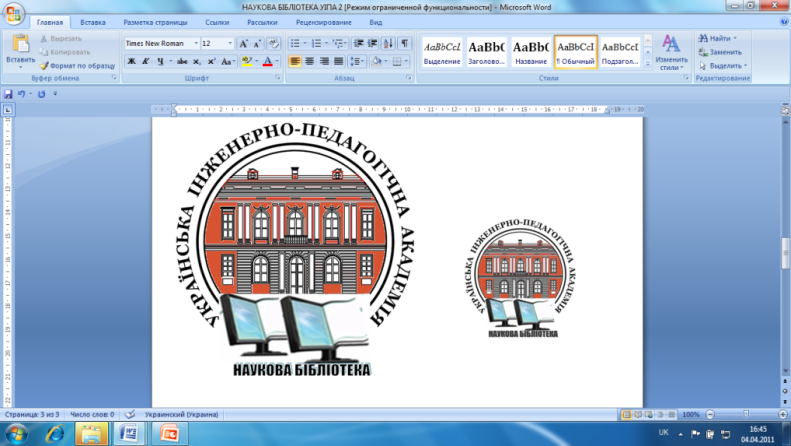 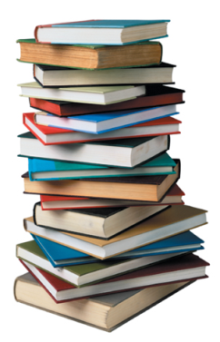 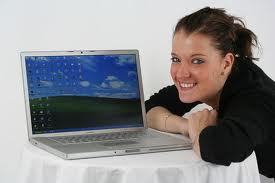 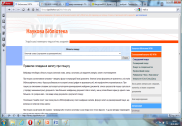 1
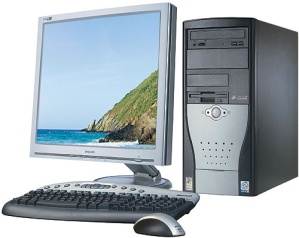 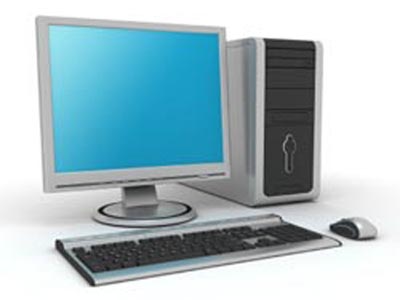 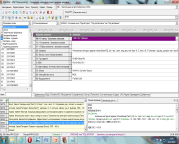 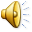 10
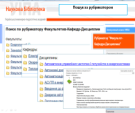 2
9
3
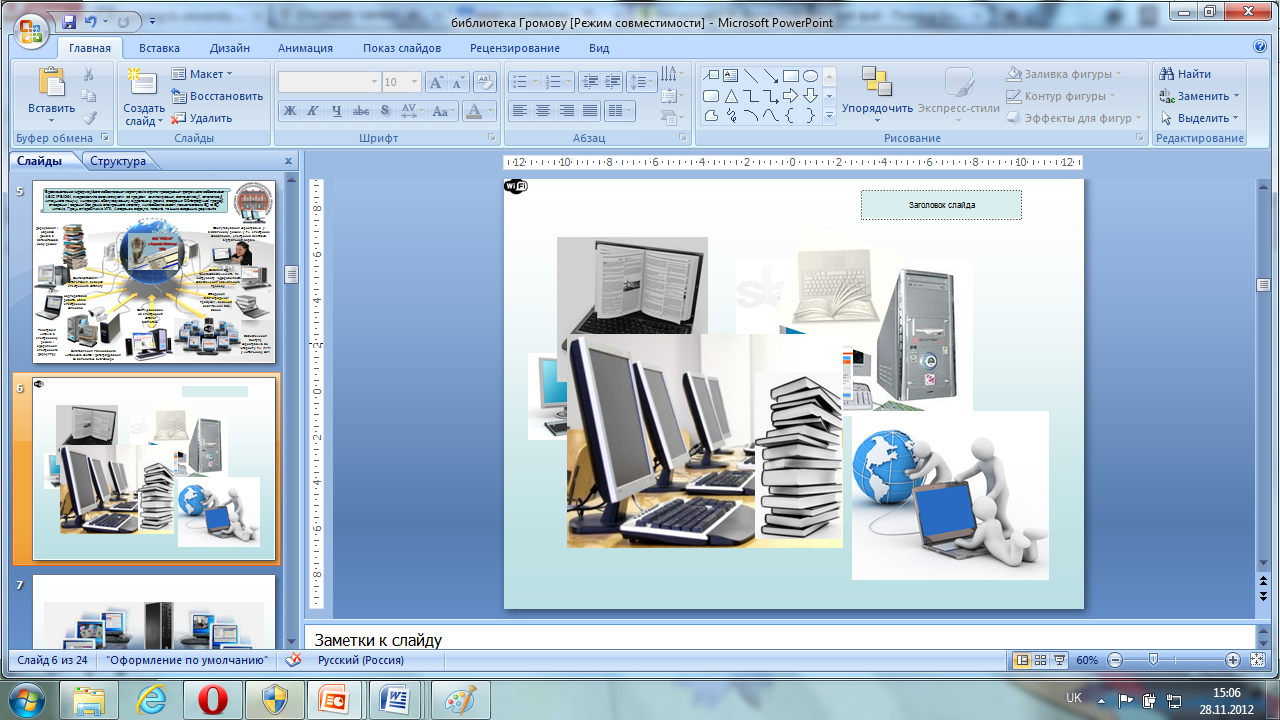 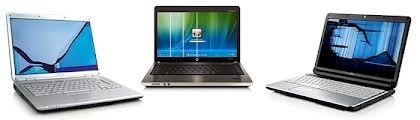 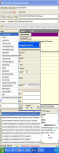 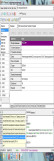 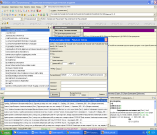 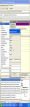 4
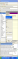 8
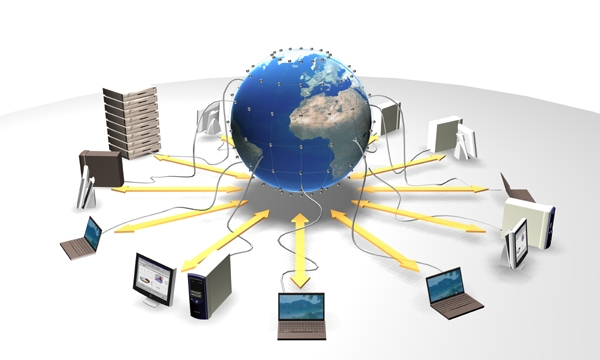 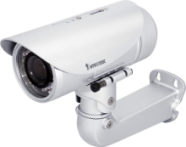 5
7
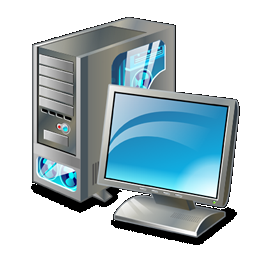 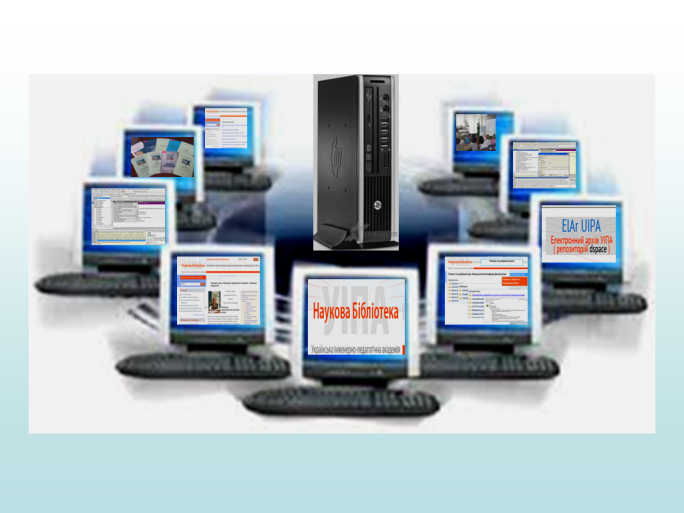 6
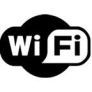 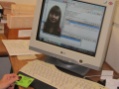 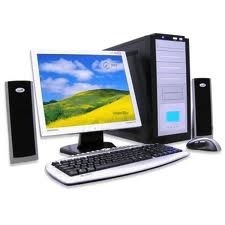 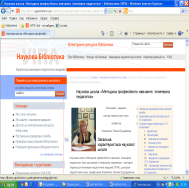 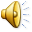 Сучасне технічне оснащення Наукової бібліотеки УІПА дозволяє забезпечити якісну і оперативну інформаційну підтримку наукової та навчально-виховної діяльності академії. Комп’ютерна мережа бібліотеки нараховує 28 комп’ютерів.
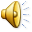 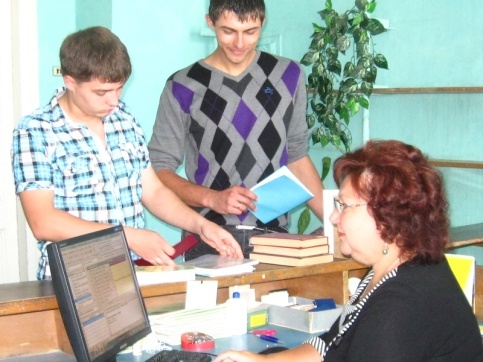 Вдосконаленню інформаційного забезпечення користувачів сприяє впровадження програмного забезпечення АБІС ІРБІС-64, яке дозволило автоматизувати  всі процеси:  комплектування, систематизації, каталогізації, читацького пошуку, книговидачі, обслуговування у віддаленому режимі, створення бібліографічної продукції,  створення і ведення баз даних електронного каталогу, книгозабезпеченості, повнотекстових БД та БД Читачів, Праць співробітників УІПА, Авторських свідоцтв, патентів, та інших охоронних документів
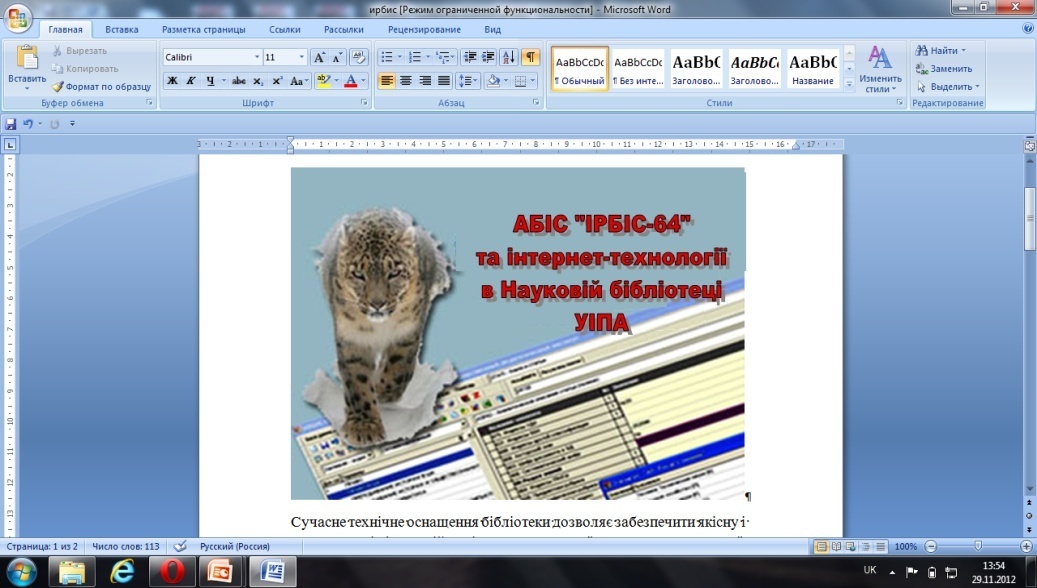 Формування і обробка інформаційних ресурсів в автоматизованому режимі
Обслуговування користувача  у віддаленому режимі, у т.ч. електронне замовлення,  електронна доставка, віртуальний сервіс,
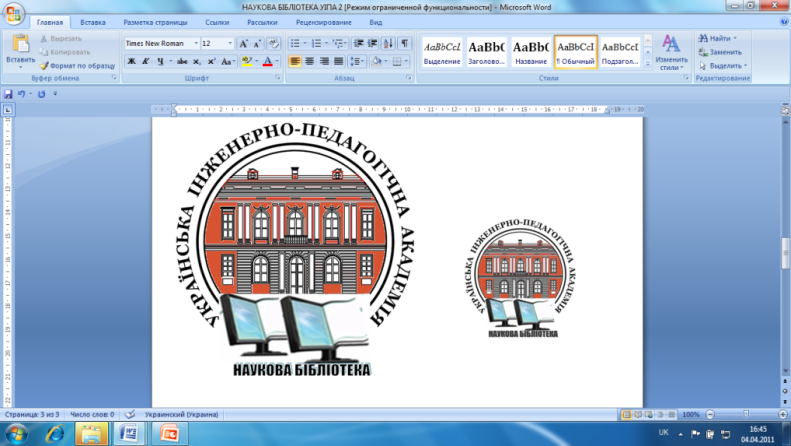 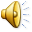 Ведення БД “Книгозабезпеченість” як інструменту  інформаційного забезпечення навчального процесу
Організація і ведення електронного каталогу з базами даних, у т.ч. повнотекстовими
Створення бібліографічної продукції, ведення аналітичних баз даних
Корпоративна робота, обмін електронними записами
Ведення сайту  з виходом на електронний каталог бібліотеки.
Реєстрація читачів в електронному режимі і оформлення електронного формуляру
Забезпечення доступу користувачів до Інтернет у т.ч. Wi-Fi  у читальному залі
Виготовлення ламінованого читацького квитка і фотографування за допомогою  веб-камери
Формування і обробка інформаційних ресурсів в автоматизованому режимі
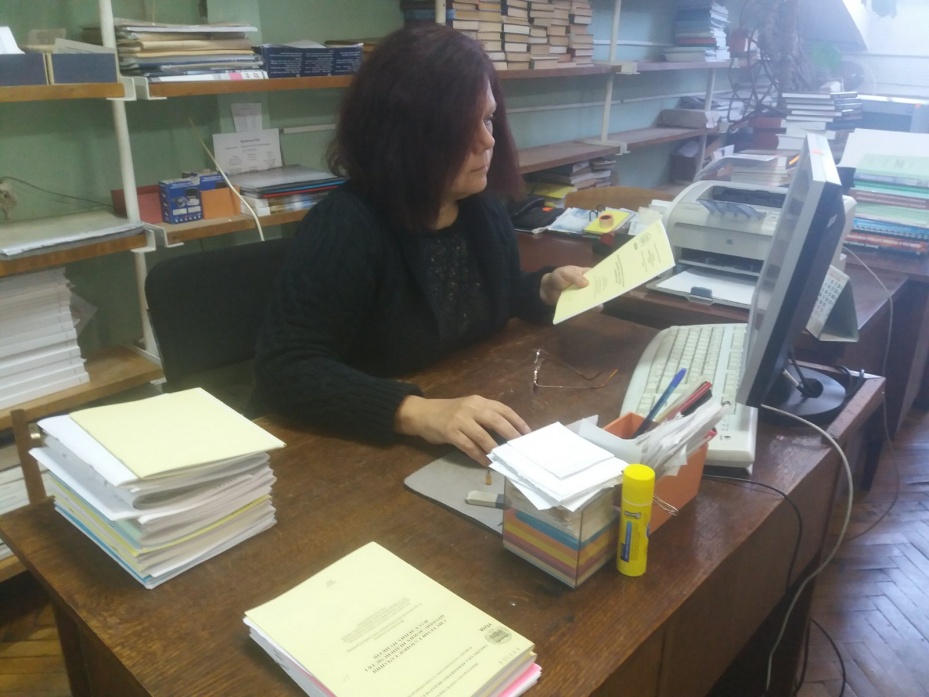 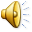 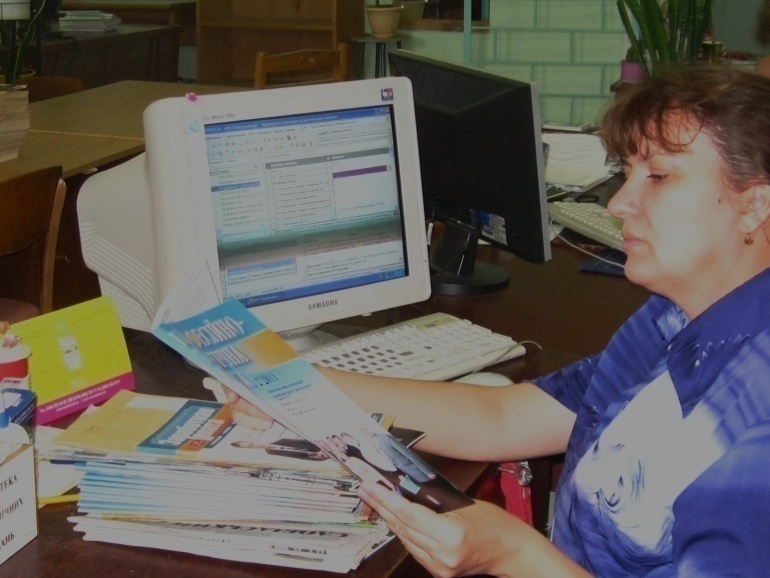 Організація і ведення електронного каталогу з базами даних: Книго забезпеченості, Праць співробітників УІПА, Авторських свідоцтв, патентів та інших охоронних документів, повнотекстових (Автореферати дисертацій, що захищені в УІПА та Навчально-методичні видання кафедр у складі ЕК).
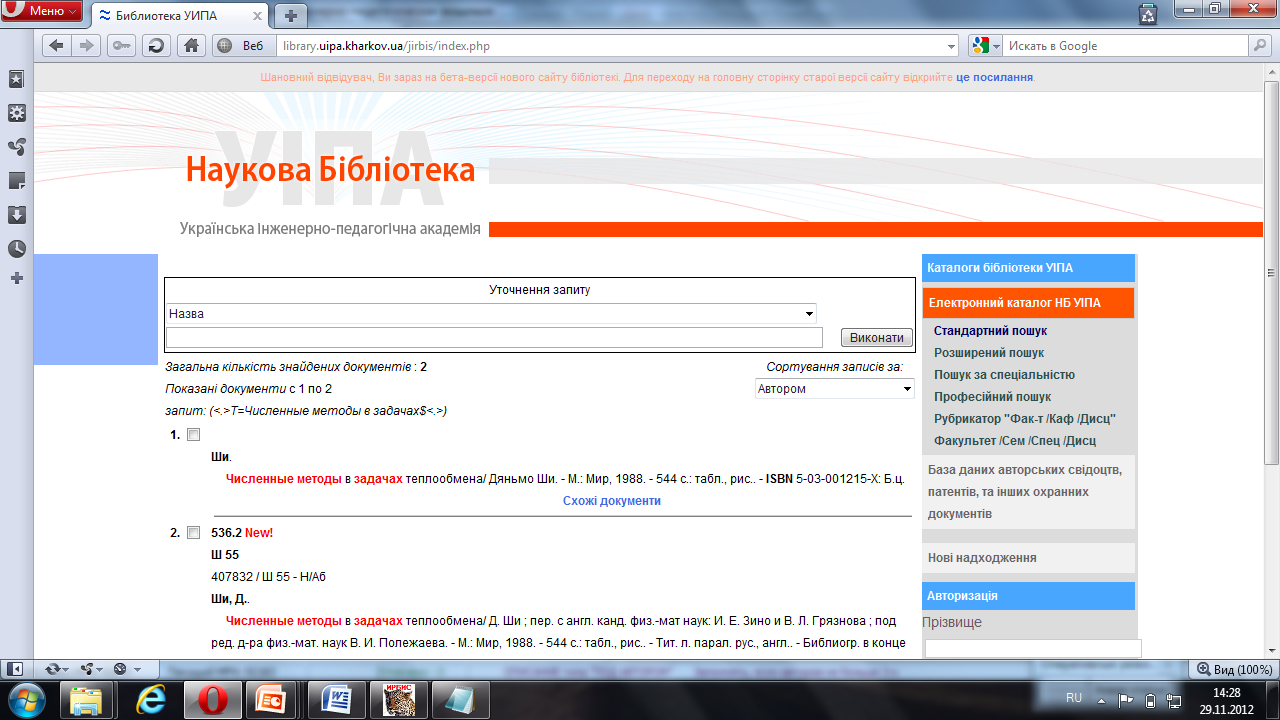 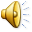 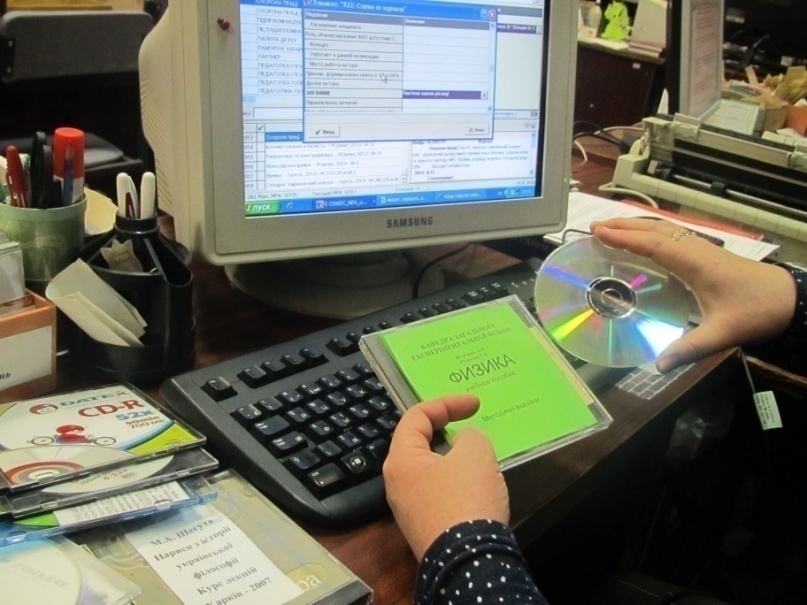 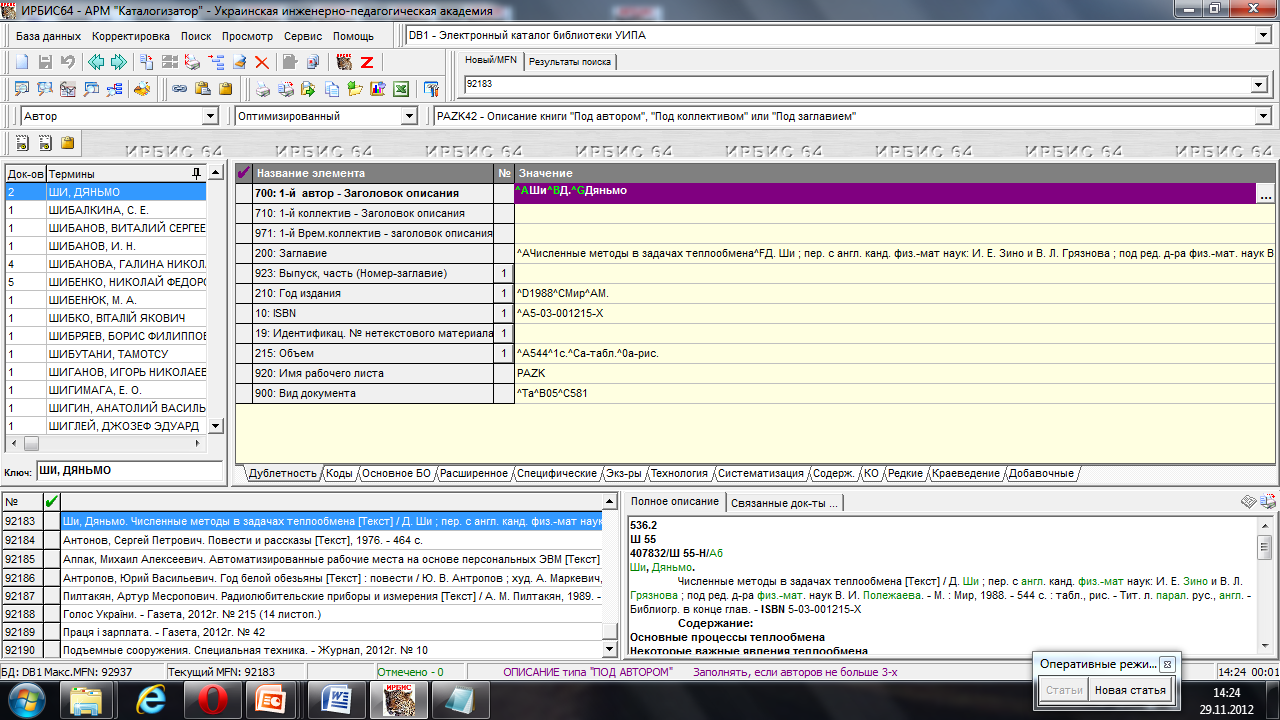 Створення бібліографічної продукції, ведення аналітичних баз даних
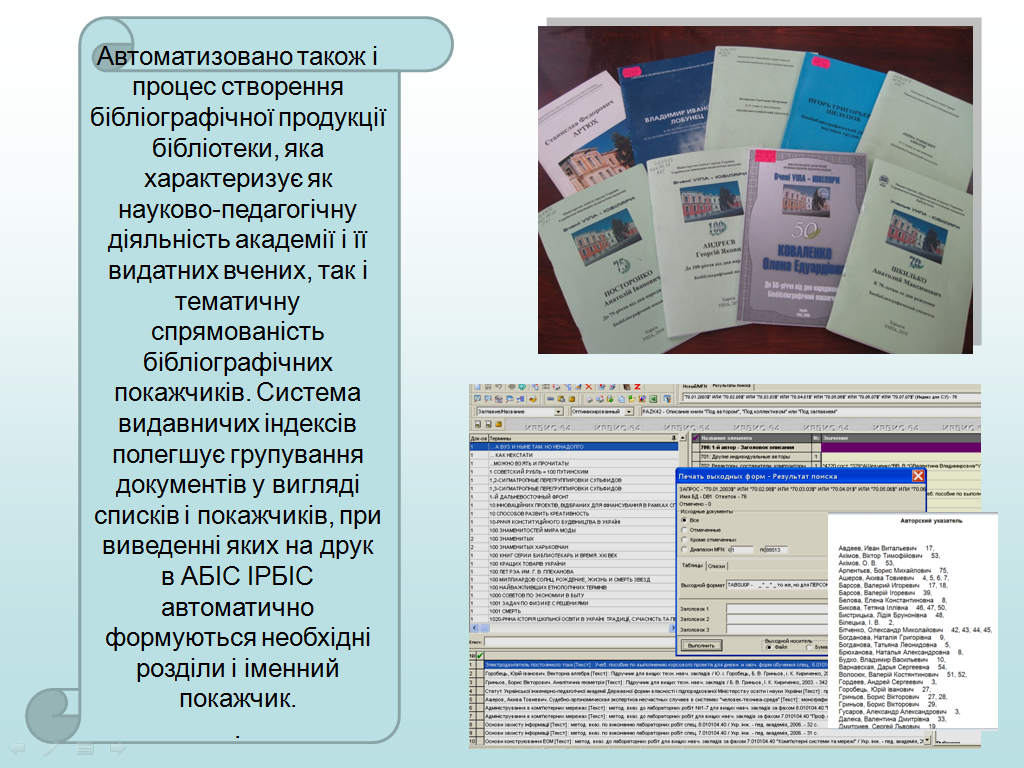 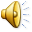 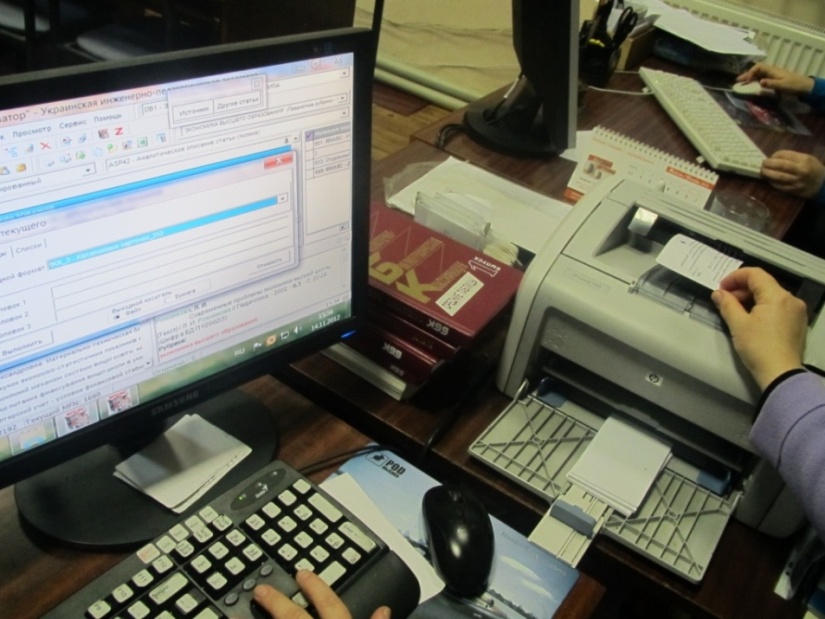 Реєстрація читачів в електронному режимі і оформлення електронного формуляру
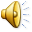 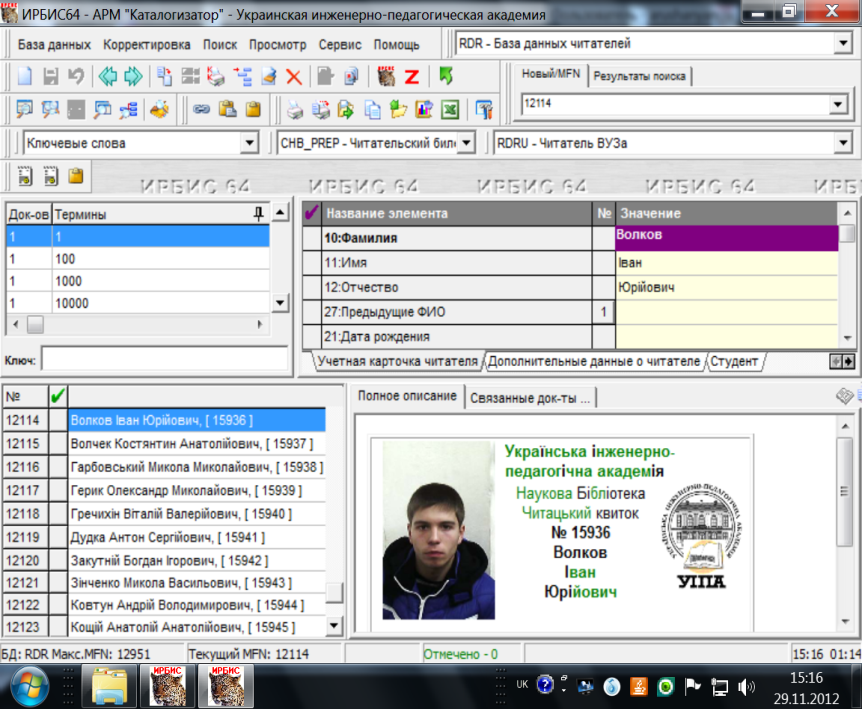 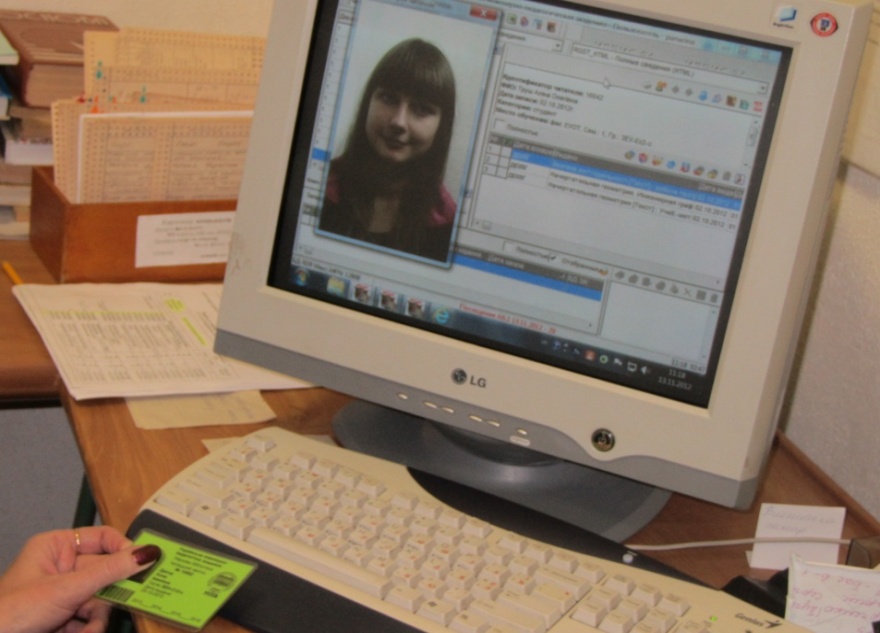 Виготовлення ламінованого читацького квитка і фотографування за допомогою  веб-камери
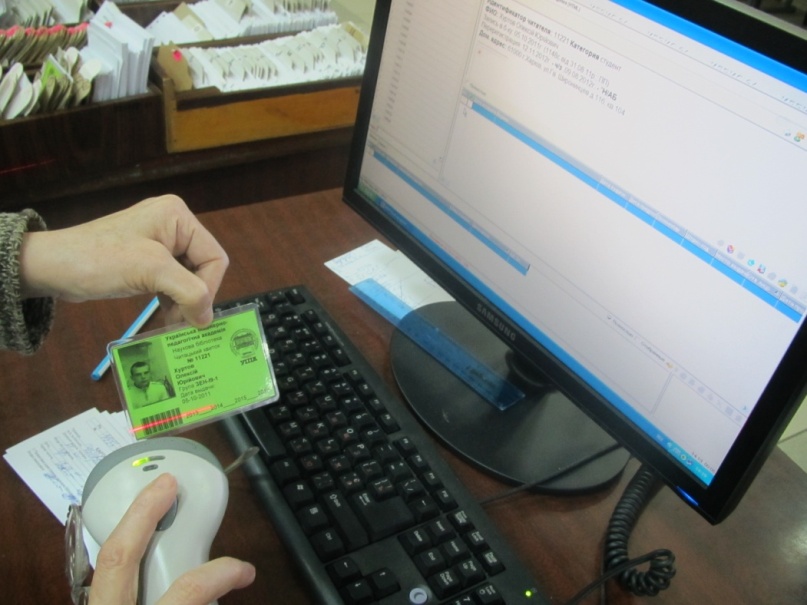 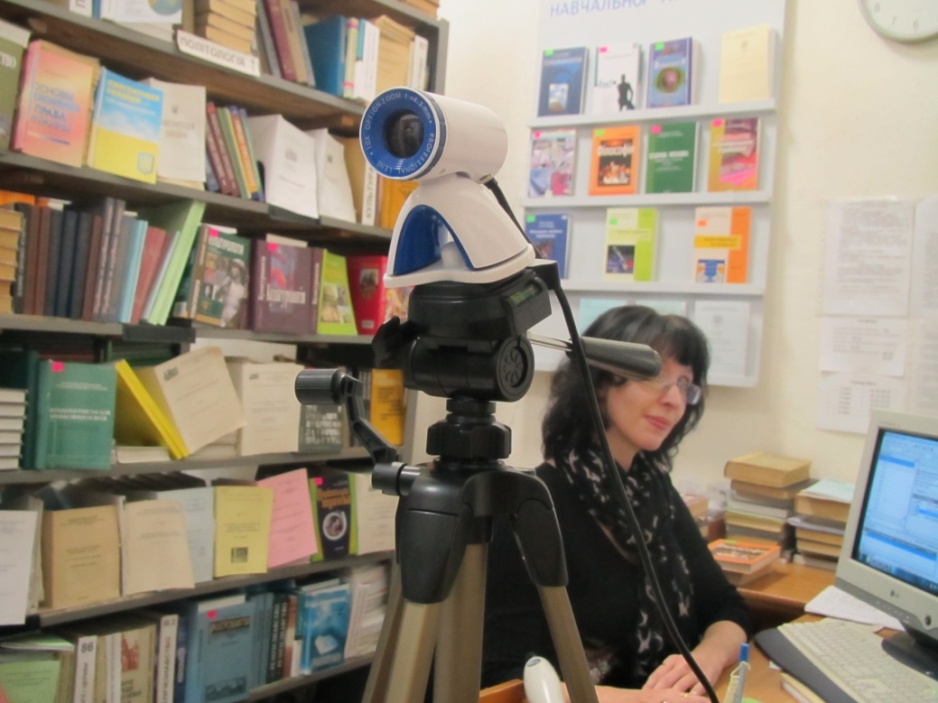 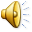 Ведення сайту з виходом на електронний каталог бібліотеки.
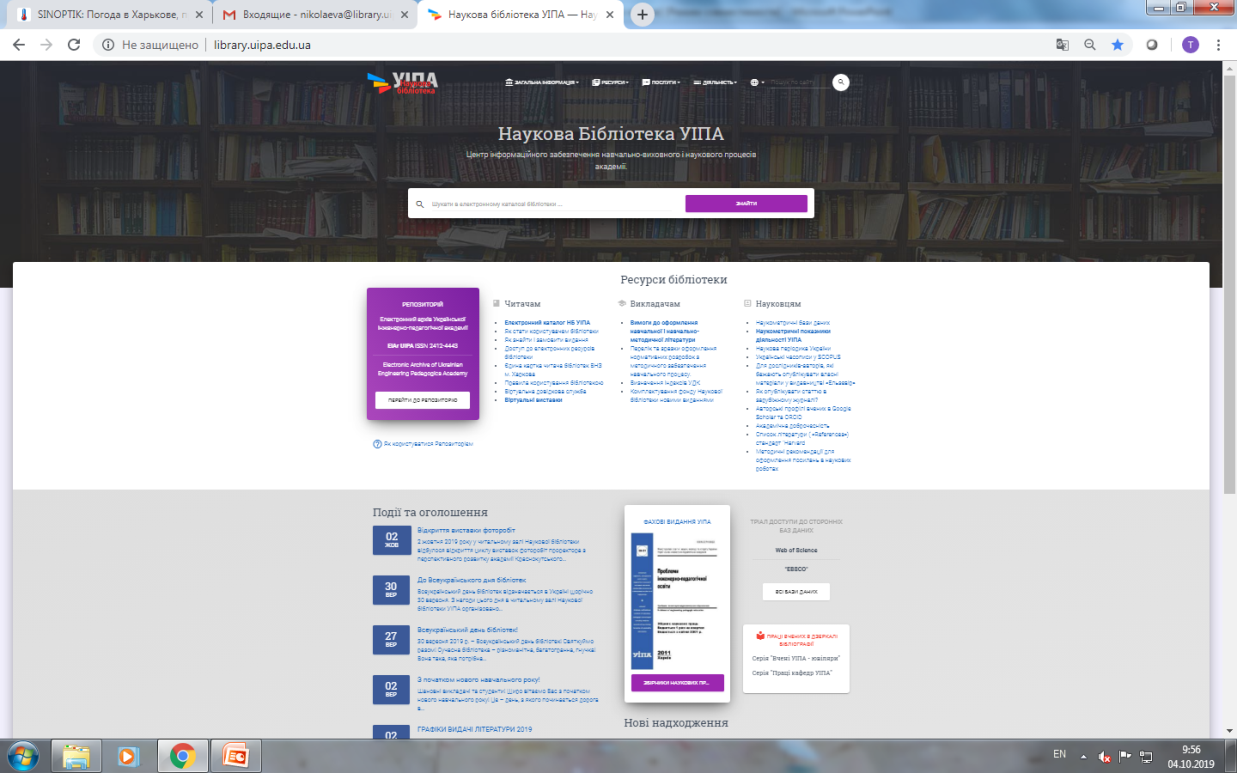 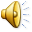 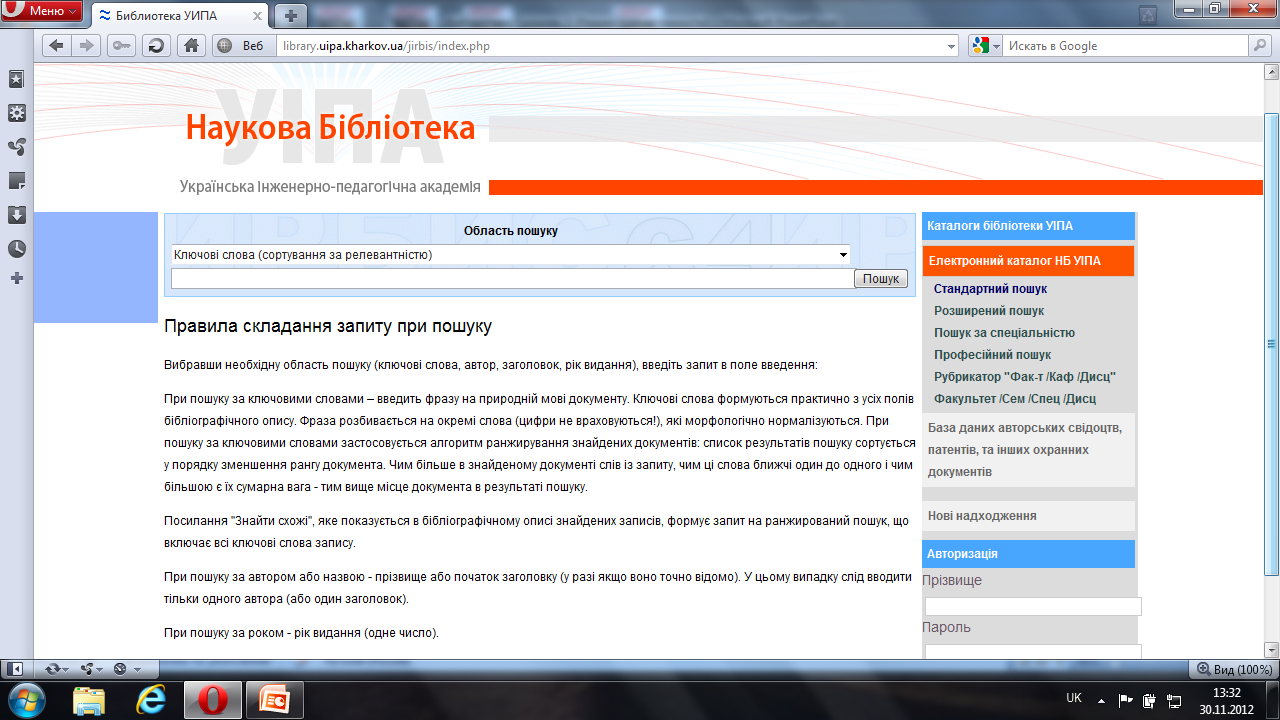 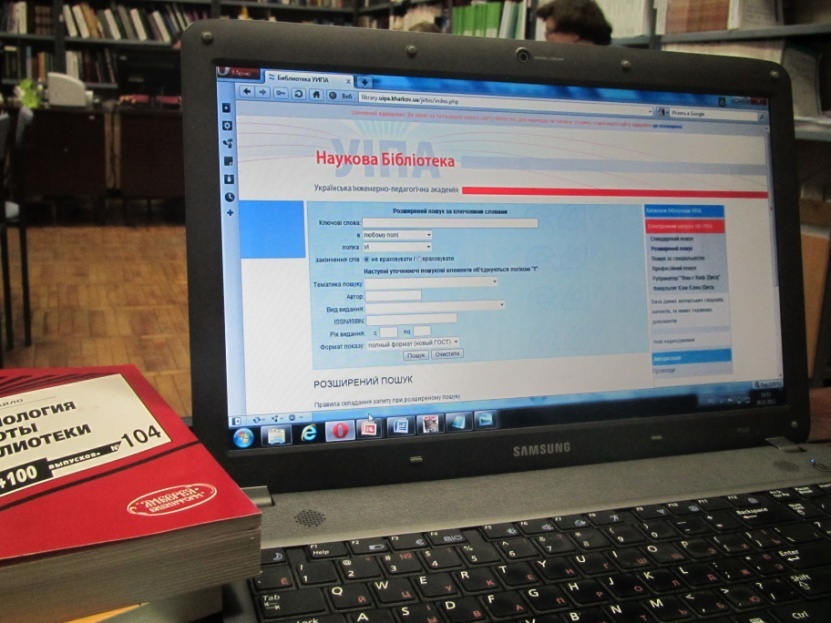 Забезпечення доступу користувачів до Інтернет у т.ч. Wi-Fi  у читальному залі
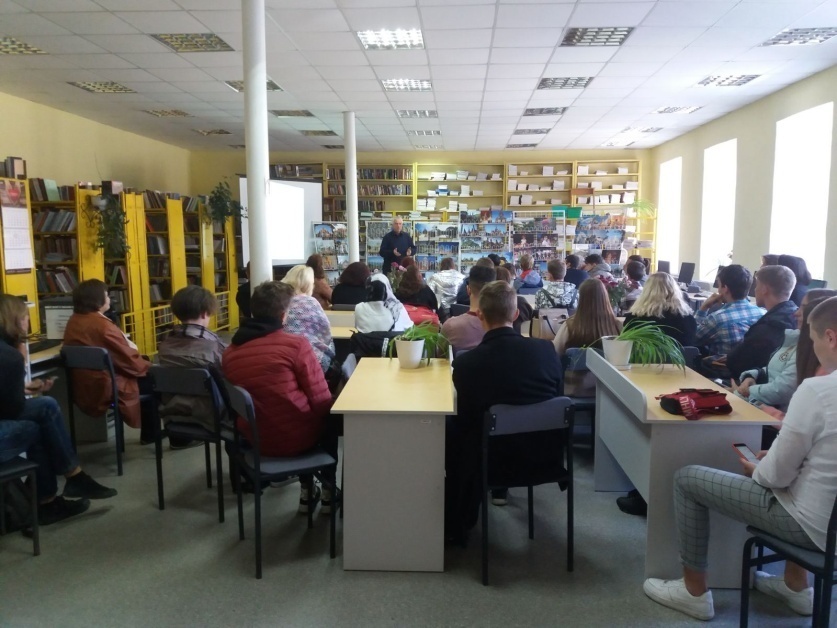 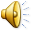 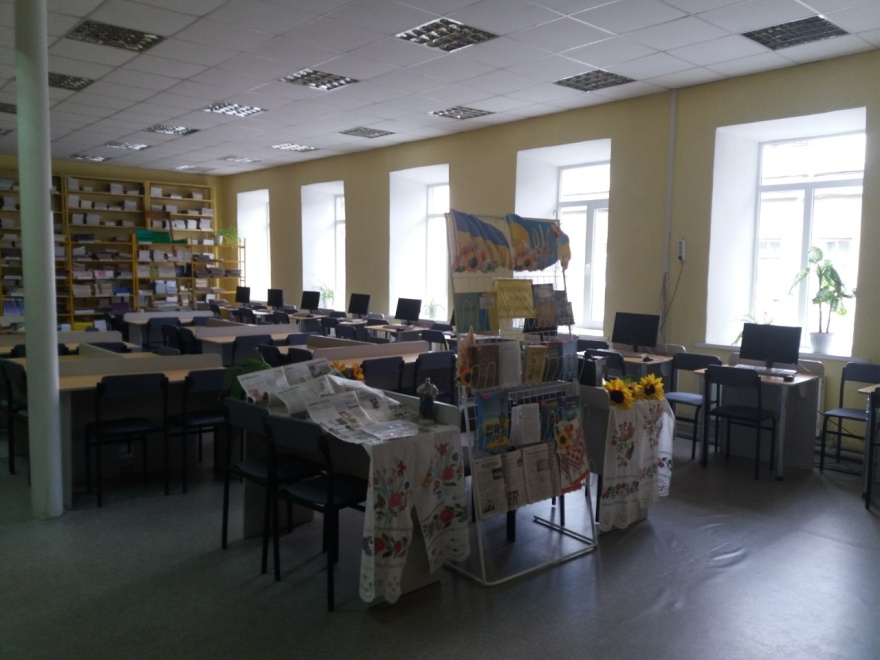 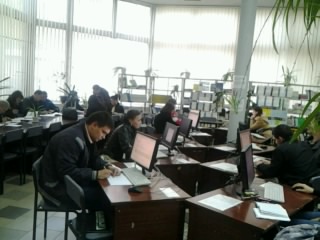 Ведення БД “Книгозабезпеченість” як інструменту  інформаційного забезпечення навчального процесу
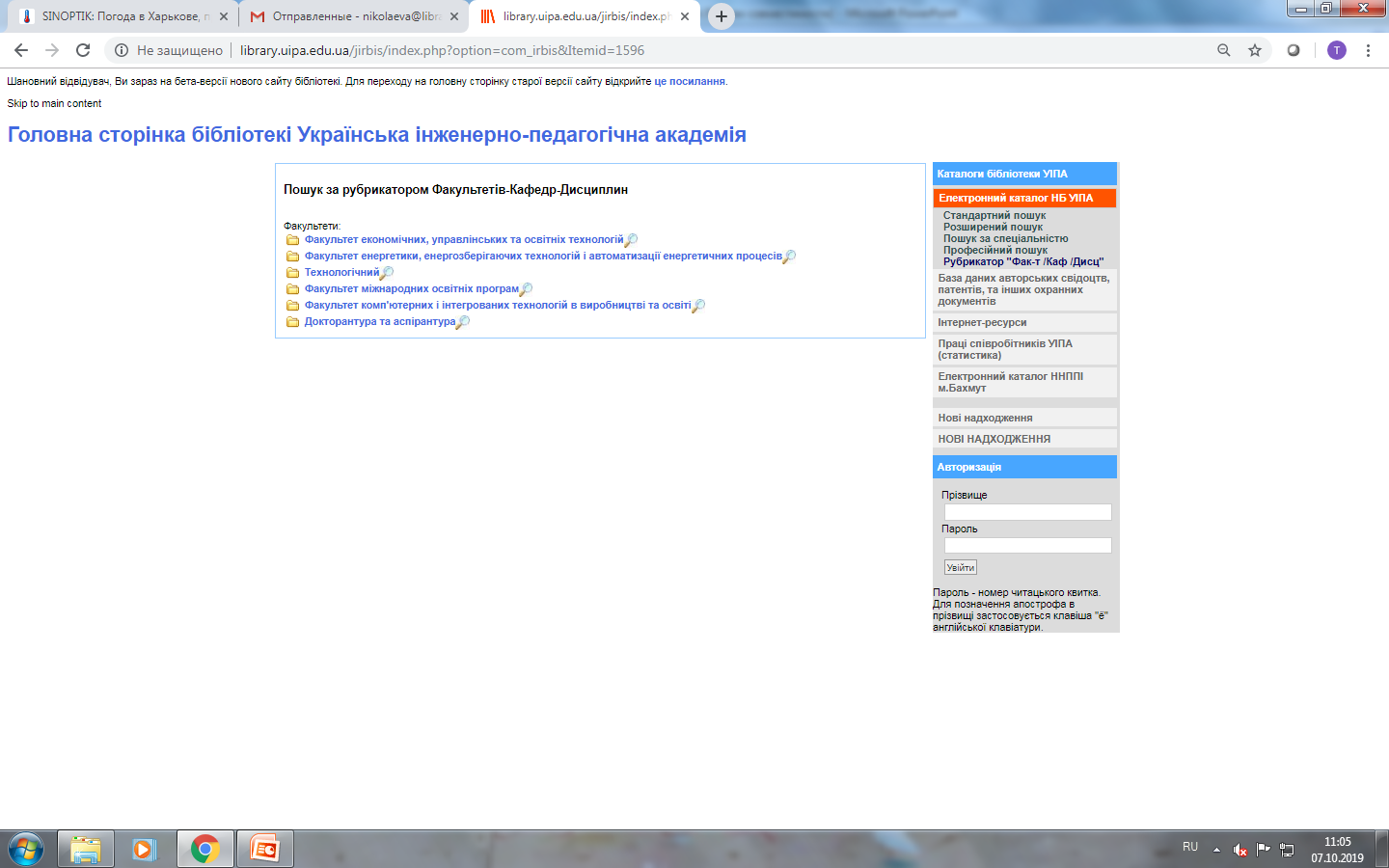 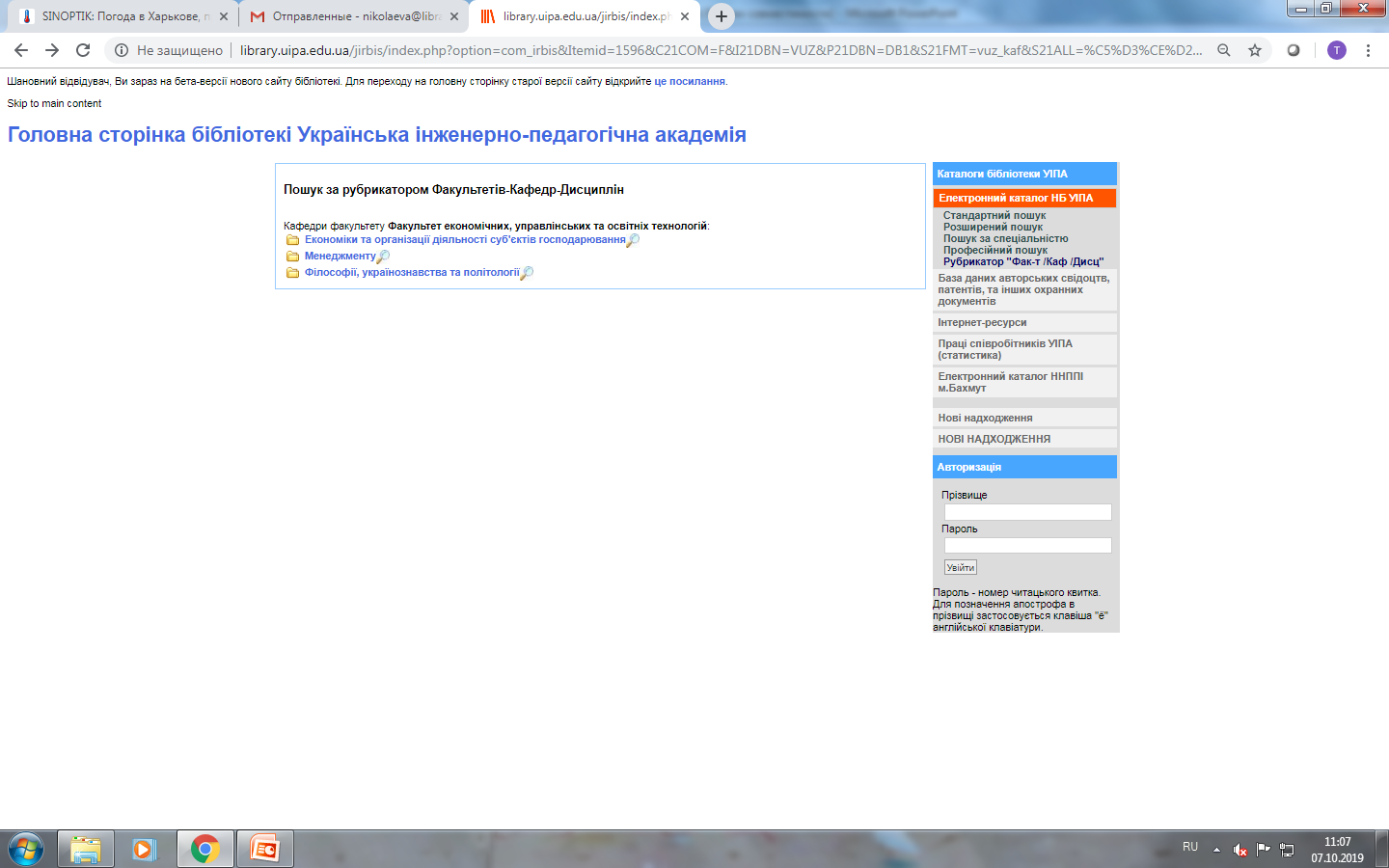 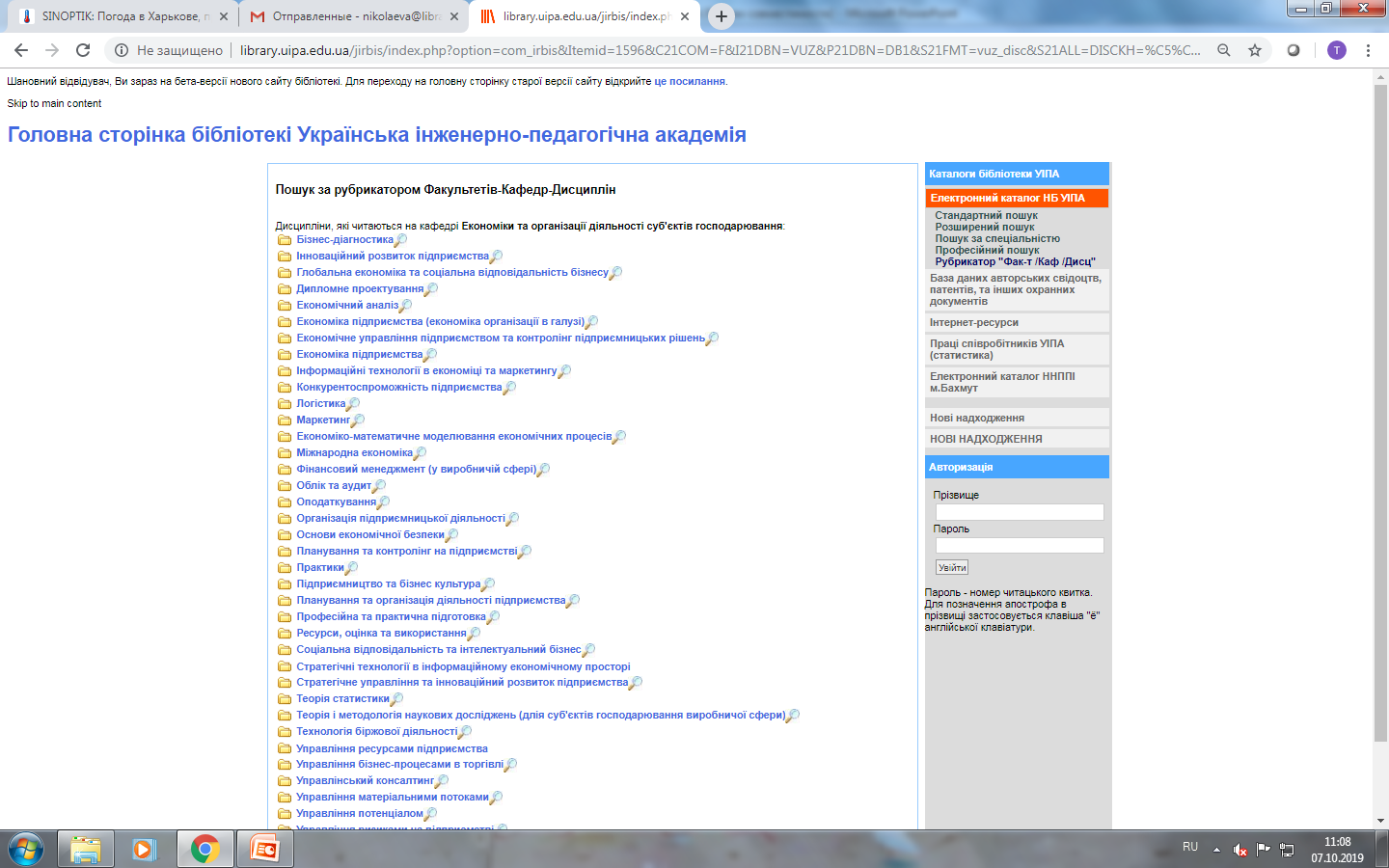 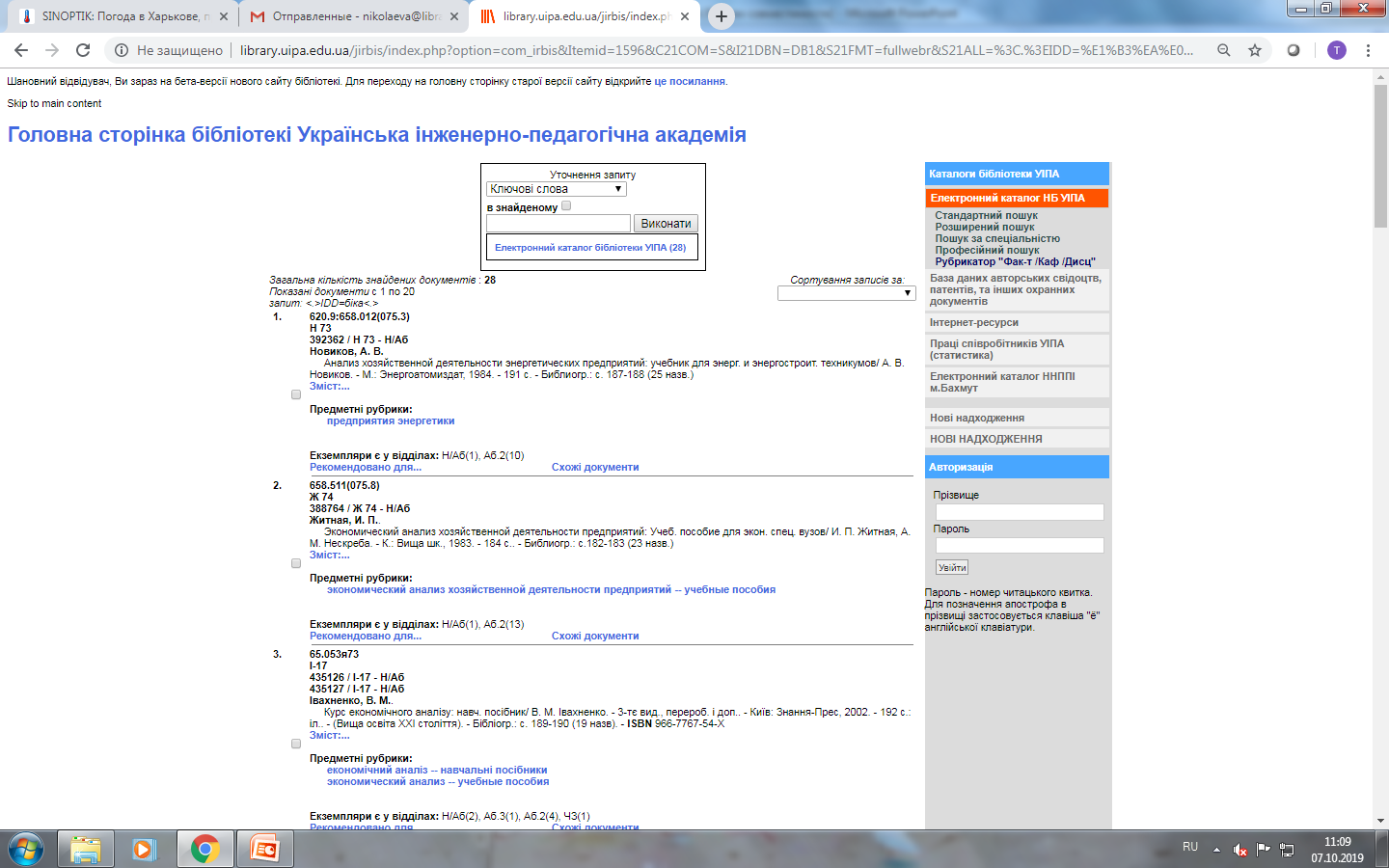 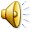 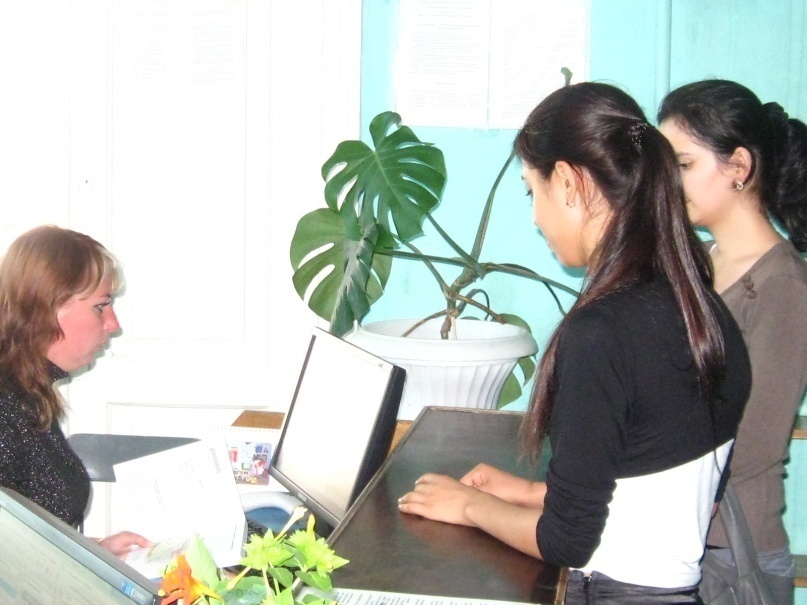 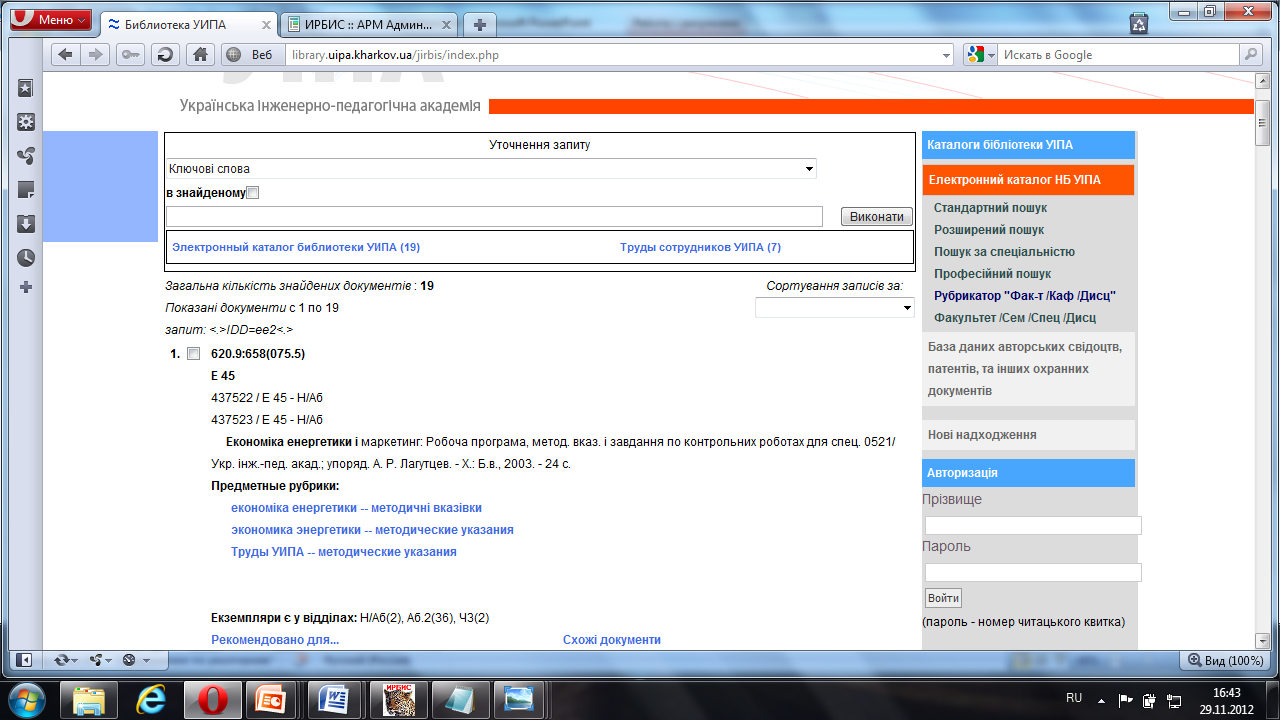 Обслуговування користувача  у віддаленому режимі, у т.ч. електронне замовлення, електронна доставка, віртуальний сервіс
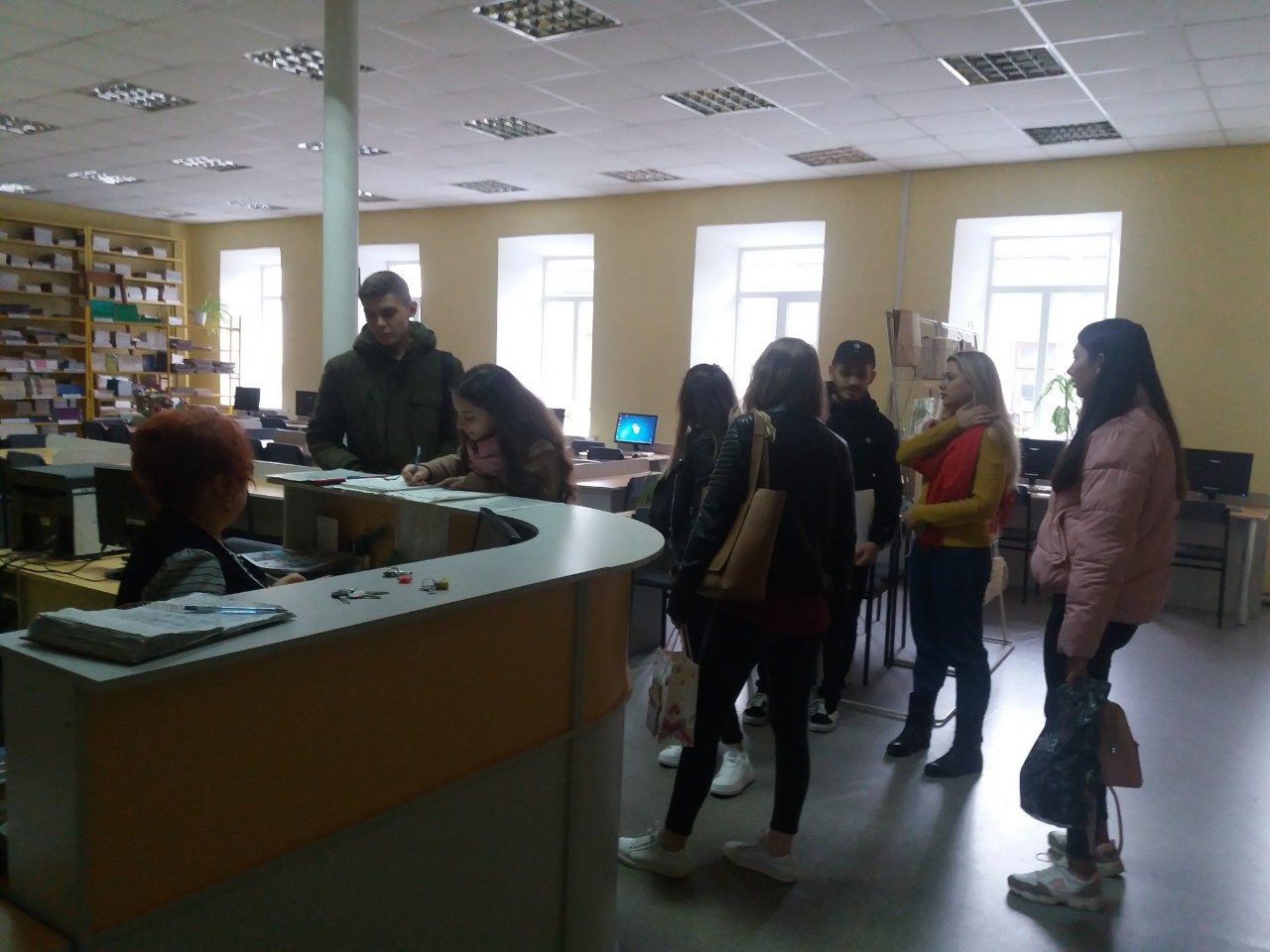 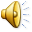 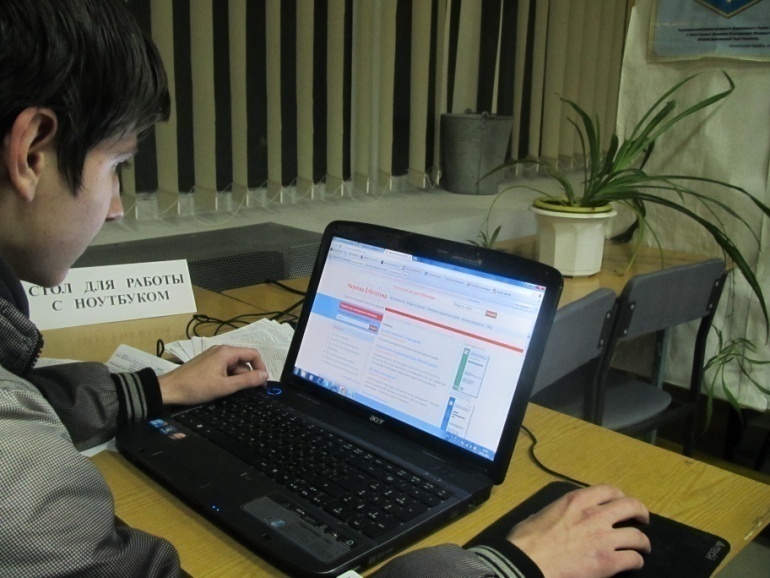 Знайти і замовити потрібний  документ сьогодні можна не тільки безпосередньо в бібліотеці, але й дистанційно – через  сайт завдяки встановленому модулю J-ІРБІС з виходом на електронний каталог бібліотеки. Авторизація в ЕК забезпечує доступ до електронного формуляру читача, до повних текстів навчально-методичних видань кафедр, до електронного замовлення видань.
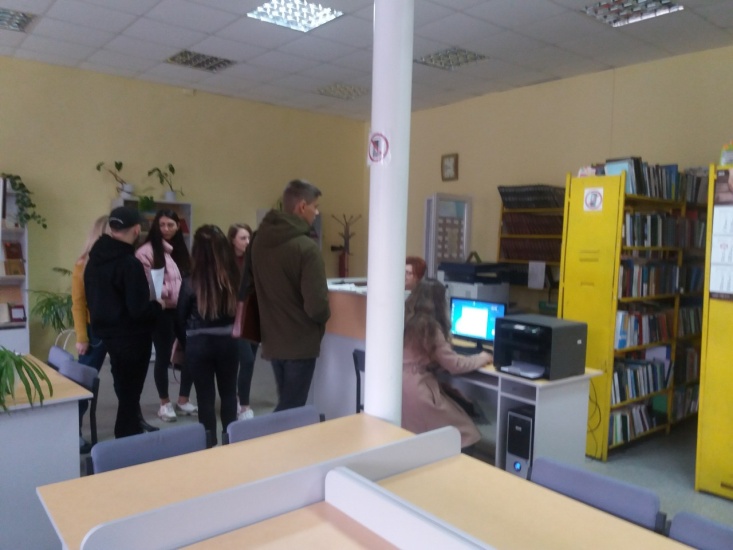 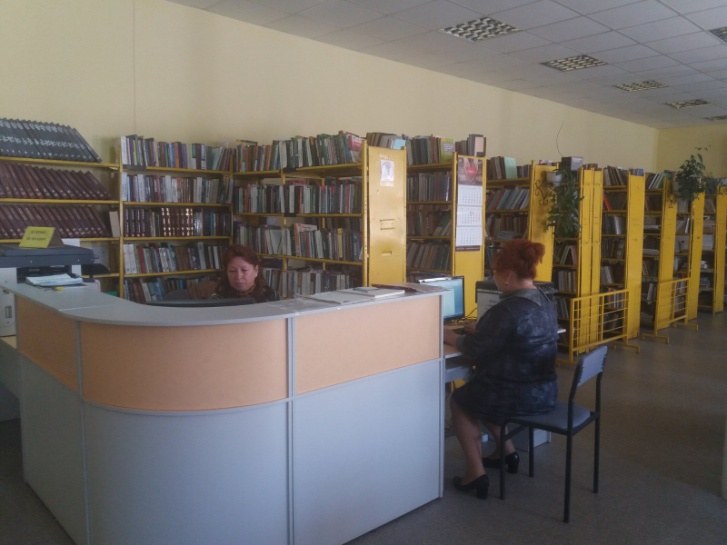 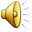 До послуг користувача – пошук в електронному каталозі  за автором, заголовком книги, за ключовими словами, словниками спеціальностей в «Спеціалізованому пошуку», в  базах даних «Авторських свiдоцтв, патентiв, та iнших охоронних документiв»  та « Праці співробітників УІПА».   Знайти повні тексти  видань кафедр зручно і легко  через  рубрикатор "Факультет-Кафедра-Дисципліна", створенного  в АРМі «Книгозабезпеченість АБІС ІРБІС.
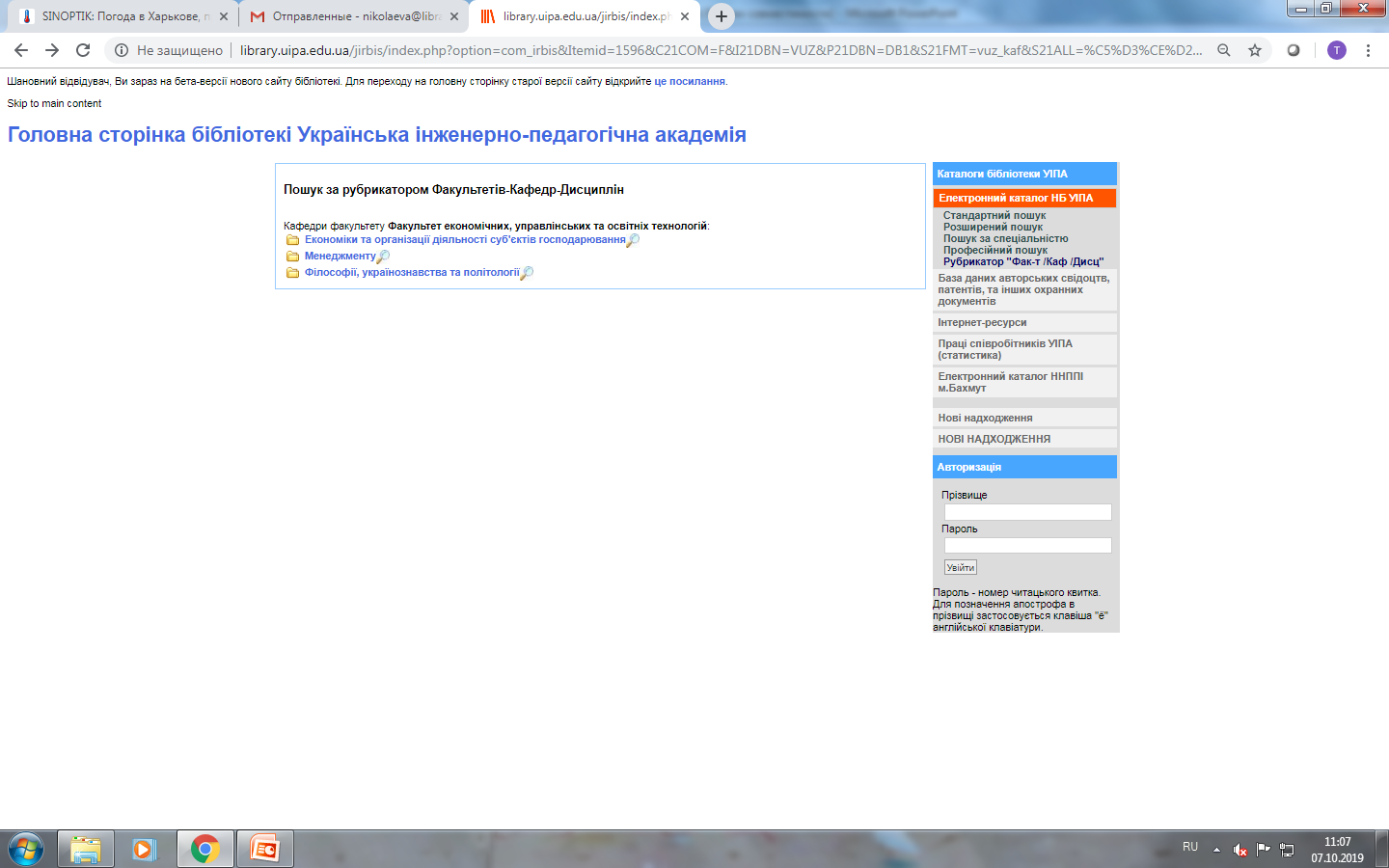 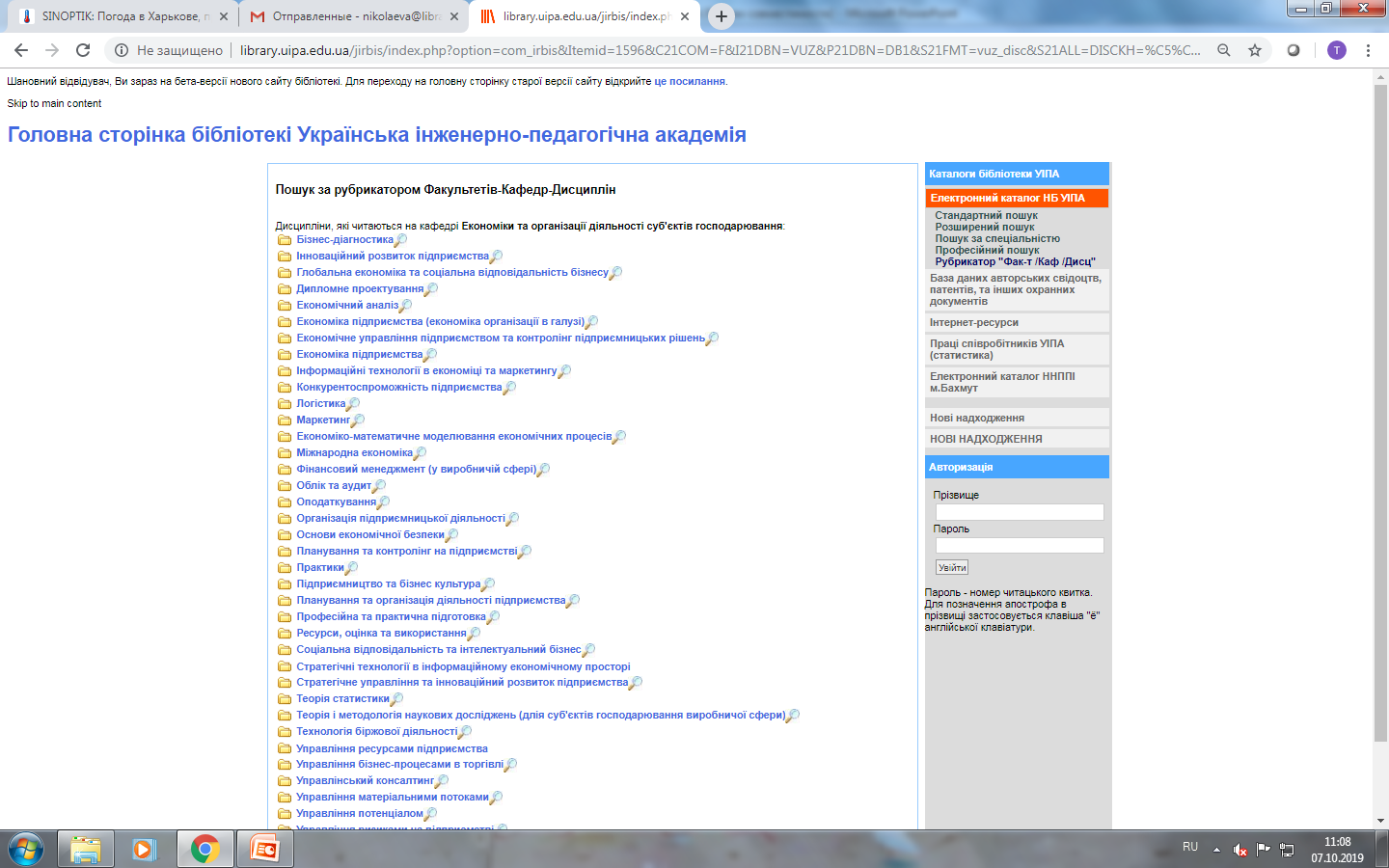 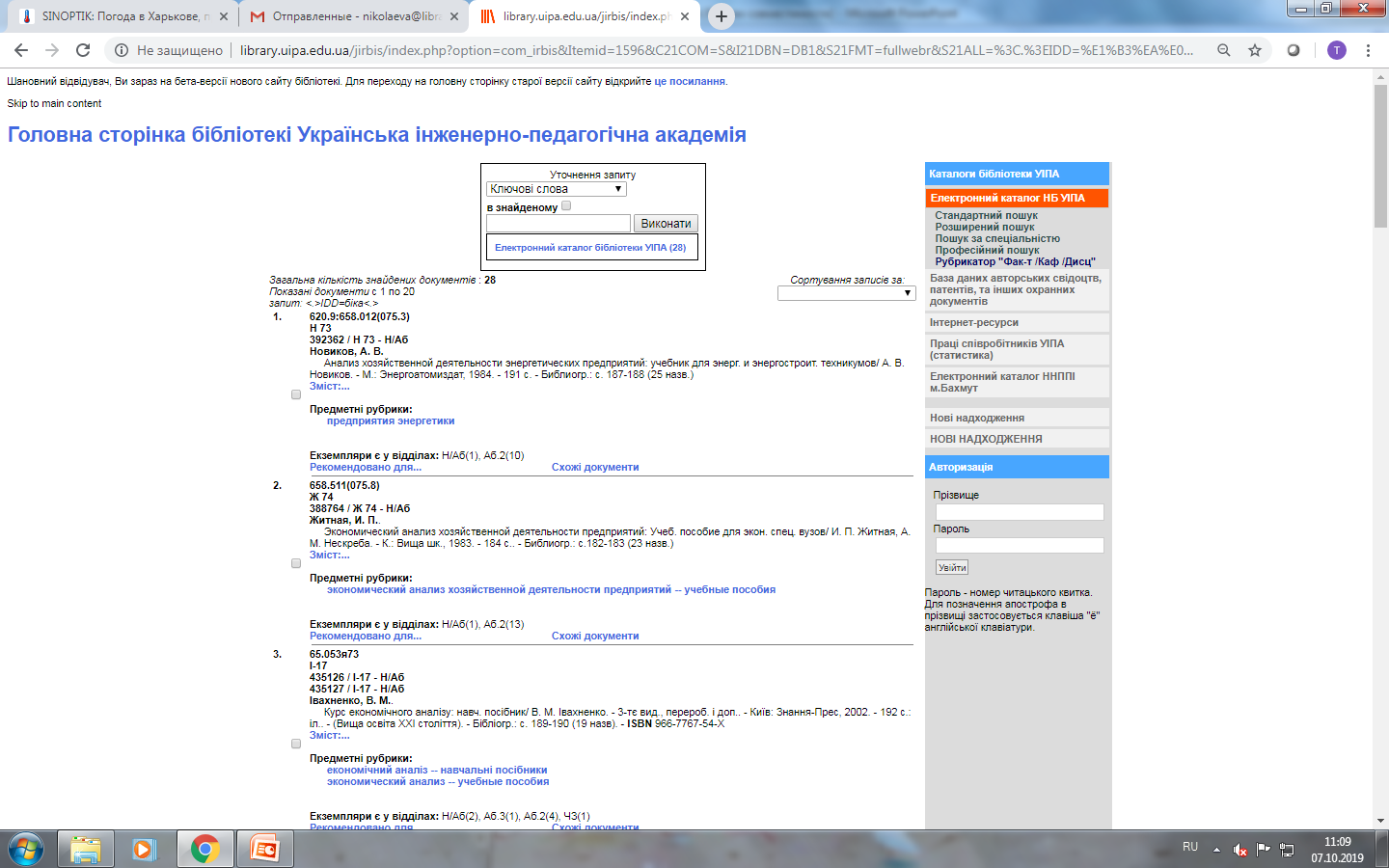 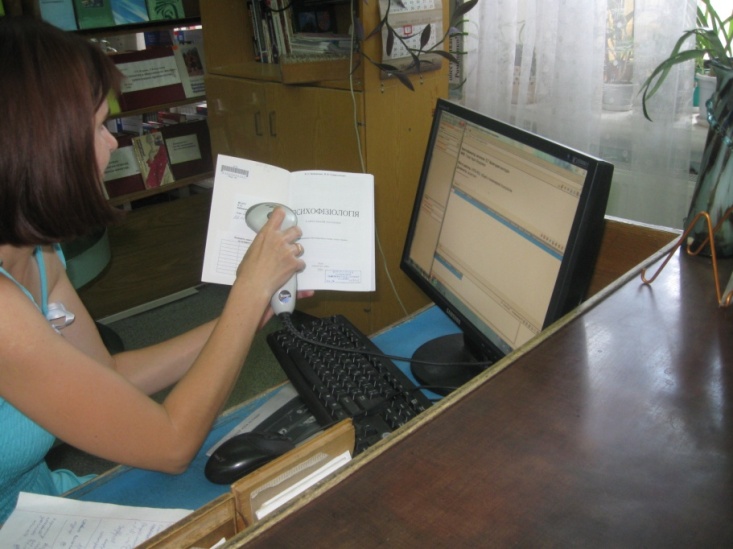 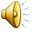 Діяльність бібліотеки сьогодні спрямовано і на підтримку наукової діяльності академії. Проводяться тренінги для викладачів академії з наповнення авторських профілів науковців.
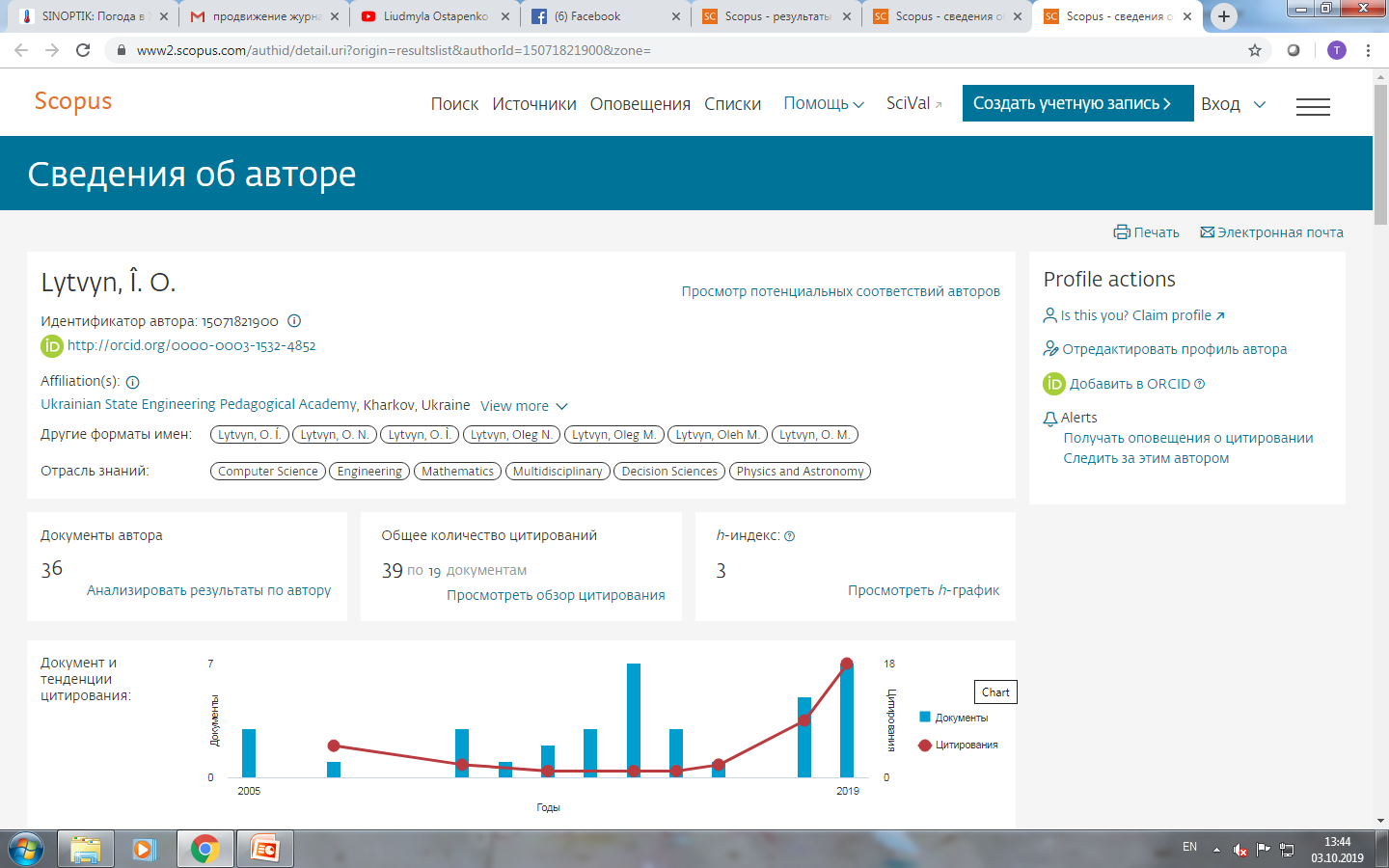 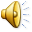 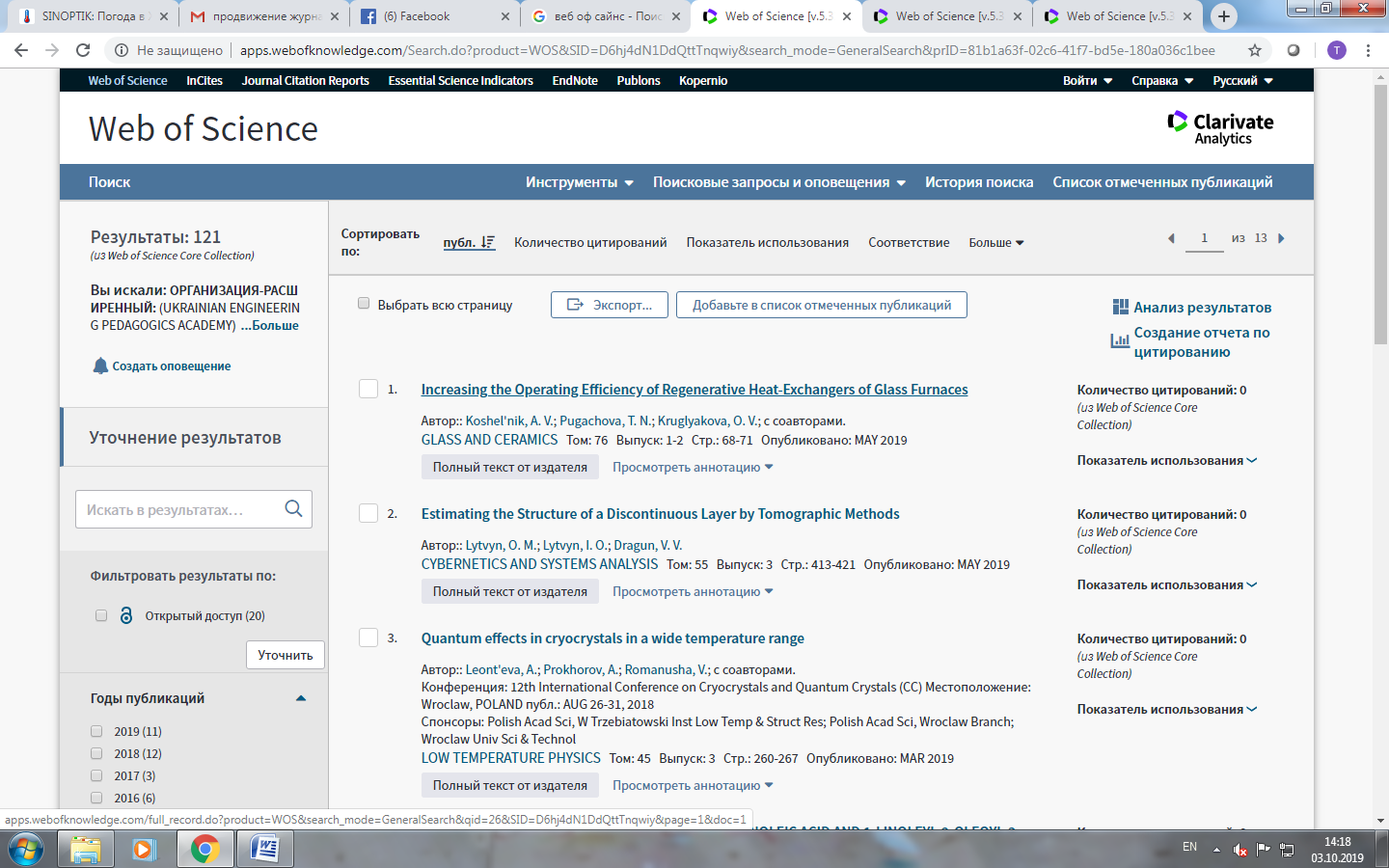 Бібліотека приймає активну участь у виданні та просуванні наукових журналів академії до наукометричних баз даних.
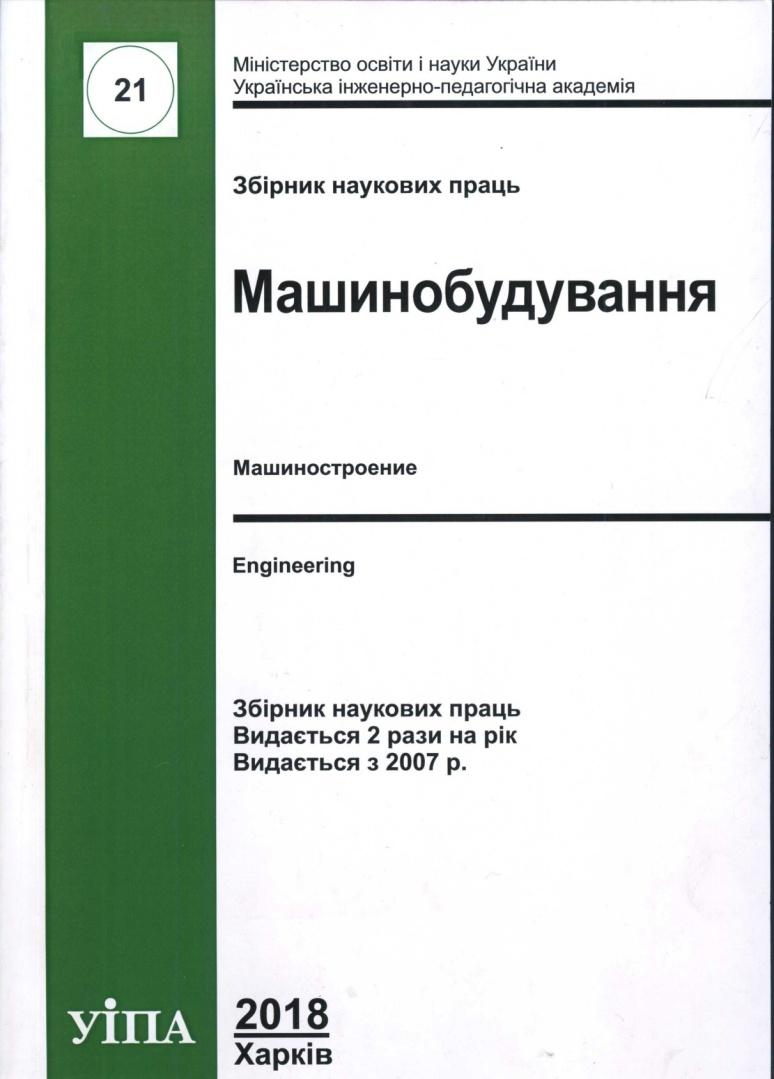 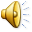 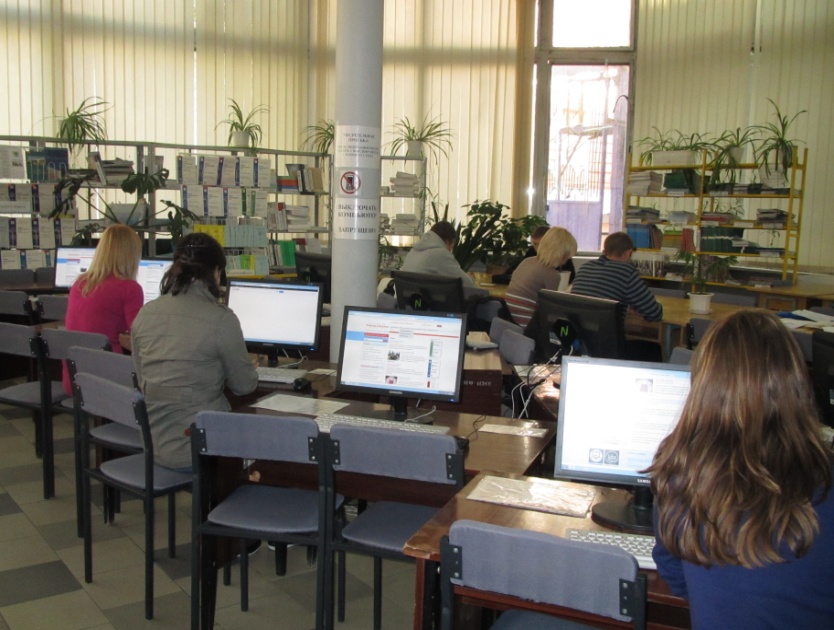 Формування інформаційного ресурсу у традиційному вигляді 
(книжковий фонд -  874498 прим.)
Сервісні послуги
Сервісні послуги
Інтернет 
у т.ч. Wi-Fi
Електронне замовлення
Віртуальна довідка
Електронна доставка документів
Наукова  бібліотека в інформаційно-освітньому 
середовищі
академії
Віртуальна виставка
Рубрикатор “Факультет-кафедра-дисципліна” в ЕК
Заняття з основ інформаційної культури для всіх категорій користувачів
Формування інформаційного ресурсу Електронна бібліотека
База даних “Електронний каталог” (153,5 тис. записів, 35232 звернень) з доступом до повних текстів НМВК (5034 док., 57372 скачувань)
Сайт бібліотеки (http://library.uipa.edu.ua/)
55445 звернень,
70502 переглядів  сторінок, 
25725 унікальних ІР-адрес
ElAr UIPA
http://uipa.edu.ua/jspui/ Електронний архів (репозиторій)
Наповнення – 5657 док. Звернень - 15984
ВЛАСНІ 
повнотекстові ресурси: 
фахові журнали “Проблеми інженерно-педагогічної освіти”, “Машинобудування”
Цільовий ресурс з інженерно-педагогічної освіти  
Бібліографічний ресурс
ВІДДАЛЕНІ повнотекстові ресурси: Доступ до БД Україніка наукова, Scopus, WoS та інші
База даних авторських свідоцтв, патентів та інших охоронних документів 
(1697 записи)
Службові бази даних: 
“Праці вчених УІПА ” (31762 записів)
Авторитетний файл “Індивідуальний автор” (1527 записів)
Авторитетний файл “Колективний автор” (181 запис)